Olumlu bir hava oluşturun: İyi niyetinizi göstererek karşı   tarafıuzlaşmaya-konuşmaya   davet   etmek, önemsediğinizi göstermek iletişimi güçlendirecek ve işbirliğini sağlayacaktır.
Problemi  tartışarak  tanımlayın:  Etkili  iletişim tekniklerini kullanın, ihtiyaçve çıkarları belirleyin, karşı
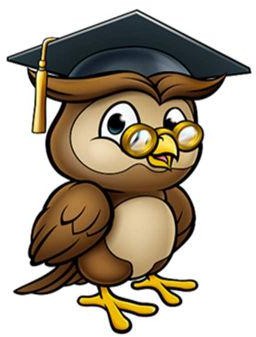 BAYKUŞ :Bilge, sesleri iyi işiten, görüş açısı geniş, zeki, koruyucu vs.özelliklere sahiptir.)Her iki taraf da amaçlarından vazgeçmeden, iki tarafın da isteğinin karşılandığı çatışma çözme yöntemidir. Taraflar hem sorunu çözer hem tatmin olur hem de amaçlarına ulaşmış olur.
Büyük bir olgunluk gerekir bu yöntem için. Kazan-kazan yöntemidir.
Çatışma çözme taktiklerinin hepsi yeri geldikçe
kullanılmaktadır. Hepsinin anlamlı işlevleri vardır. An-
cak; uzlaşma ve yüzleşme taktikleri çatışma çözme becerisinde kullanılması gereken daha sağlıklı yollardır. Bu şekilde, bireyler sonuçtan memnun olarak ayrılmak- tadır.
taraf  için  önemli  olan  konuları  fark  edip duygularıpaylaşın, ortaya çıkan yeni algı ve anlayışı gözden geçirin.
Beyin fırtınası yapın: Yeni düşüncelere açık olun, ortaya çıkan yeni düşünceleri eleştirmeyin, sen yerine biz dilini kullanamaya özen gösterin.
Olası çözümleri değerlendirin ve uygun çözümleri belirleyin:Çözümlerin  her  iki  taraf  için  de  kabul edilebilir,  gerçekleştirilebilir,  belirgin  ve  dengeli olmasına özen gösterin.
Çözümlerin  işlerliğini  izleyin:  Belirli  bir  süre çözümlerin  işleyip  işlemediğini  kontrol  edin, gerekiyorsa aynı basamakları tekrarlayarak çözümleri yeniden gözden geçirin.
ÇATIŞMA ÇÖZME BECERİLERİ ÖĞRETMEN BROŞÜRÜ
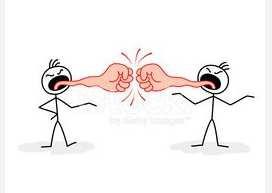 ÇATIŞMA ÇÖZME EYLEM BASAMAKLARI
1.	Kızgınlığınızı düşünemeyecek
kontrol	altına	alın:	Sağlıklı kadar		kızgın		olmakuzlaşı
sağlanmasını  güçleştirir.  Kızgınlığın  farkına varılması, nedenlerininbelirlenmesi ve duyguların yapıcı bir şekilde ifade edilmesine fırsat verilmesi bireyingüçlenmesini sağlayacak ve duygularını kontrol etmesini öğrenmesine yardımcı olacaktır.
2.   Karşı tarafa yaklaşmadan önce son bir kez daha düşünün: Çatışmatarafları nasıl etkilemektedir, çatışmada taraflar için değer ve çıkarlar nelerdir, taraflardan her birinin diğerine ilişkin önyargıları ve varsayımları nelerdir, söz konusuçatışmayı yönetmede ya da çözümlemede en iyi yaklaşım nedir, işbirliği yapılacaksabunu başlatmak için en uygun  yer  ve  zaman  nedir  sorularına  yanıt aranması gerekmektedir.
ÇATIŞMA NEDİR ?
Çatışma deyince aklınıza ne geliyor? Çatışma iyi midir kötü müdür, neden?
Çatışma yaşamımızın  doğal  bir
ÇATIŞMA ÇÖZME YÖNTEMLERİ
Çatışmayı çözmek için çeşitli yöntemler vardır ve bunlar kişiye özeldir.
ÇATIŞMA SONUCUNDA ÜÇ DURUM ORTAYA ÇIKMAKTADIR:
KÖPEKBALIĞI
Köpekbalığının  tehlike anında  karşıya  zarar verdiği  gibi  bu  tarza sahip kişiler de çatışma karşısında   saldırganca bir tutum sergiler. ’’Ya benim dediğim olur ya
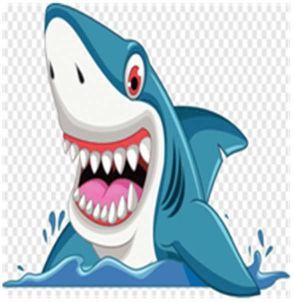 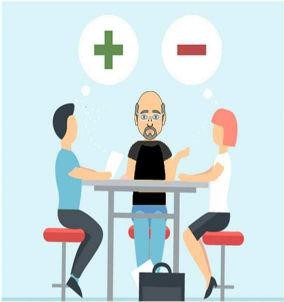 parçasıdır hatta bilinenin aksine	olumludur. Çatışmanın kendisi değil
Tarafların ikisinin de kaybettiği, dolayısıyla ikisinin de mutsuz hissettiği (kaybet-kaybet)
Taraflardan birinin kazanıp,diğerinin kaybettiği kaybedenin mutsuz olduğu (kazan-kaybet) Tarafların ikisinin de kazandığı dolayısıyla mutlu hissettiği (kazan-kazan)
da	benim ’mantığı Tarafların kazanırken kaybeder.
Kırıcıdır.Kazan-kaybet yöntemidir .
dediğim’ vardır.
biri diğeri
çatışmayı
yolumuz
çözüm
çatışmayı

‘’yapıcı’’ ya da ‘’yıkıcı’’
hale olduğu
getirir.
her
İnsanın yerde
ÇATIŞMA DURUMLARIYLA BAŞA ÇIKMADA
çatışmanın  olması  çok
KULLANILAN YOLLAR
Geri çekilme
AYICIK
(Rahat, güvende,
:
huzurlu,
sevgi
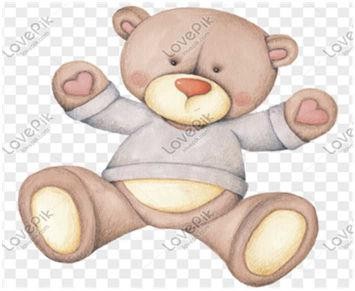 normaldir.   Çatışmaları iyi kullanırsak gelişmek, ilerlemek ve dönüşmek için bir fırsata dönüştürebiliriz.
Zorlama
Alttan alma
dolu,  mutlu  vs.) Bu  tarza  sahip olan	kişiler çatışma yaşayınca ‘’Karşımdaki
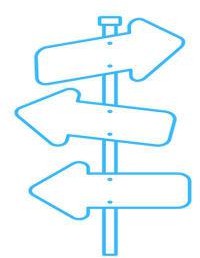 ’Çatışma sayesinde sorun çözme becerilerimiz gelişir, sorunun esas nedeni bulunur, rekabete engel olur, yaratıcılığı arttırır, yeni fikirler üretme becerimizi geliştirir,  demokratik  bir  ortam  oluşturmaya  katkı sağlar, iletişim becerilerimizi güçlendirir, duygularımızı rahatlatır, güven ve motivasyonu arttırır.’’
Uzlaşma
mutlu yeter:’’ düşünür.
olsun diye Kendi
Yüzleşme
KAPLUMBAĞA (KABUĞUNA ÇEKİME):
isteklerinden vazgeçer.’’ Amaçlarımdan vazgeçiyorum, yeter ki beni sevsin’’ mantığı vardır. Kazan-kaybet yöntemidir.
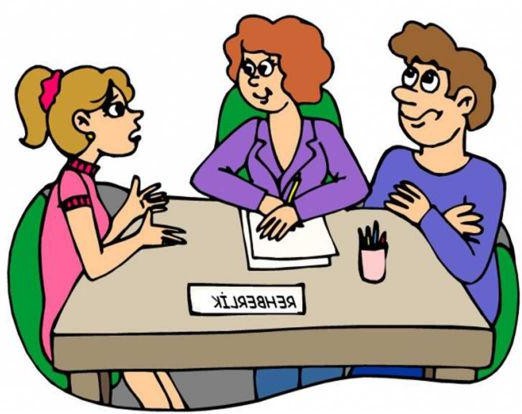 Kaplumbağa nasıl tehlike anında kabuğuna çekilirse bu kişiler de çatışma yaşayınca
isteklerinden vazgeçer, içine kapanır ,sorun yokmuş gibi davranır. Tarafların her ikisi de kaybeder. Sorun konuşulmamış olur. Kaybet- kaybet yöntemidir .
TİLKİ:(Kurnaz,  planlı,  çıkarlarını  kor uyan,  orta yollu  hareket  edebilen,  işbirlikçi  vs.)Tilki  tarzını benimseyen kişiler biraz kendi amaçlarından vazgeçer
biraz		da		karşının amaçlarından vazgeçmesini ister. İki taraf	için	orta	yol bulunmaya çalışır. Tam olarak tatmin olunmasa da sorun çözülür. Kazan
-kazan yöntemidir
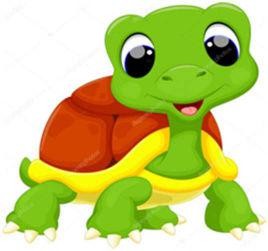 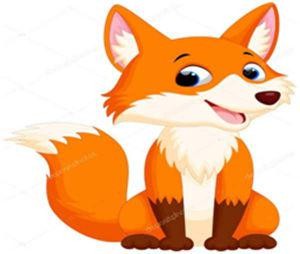 (Saldırganlık,		hırs, zorlama,	baskı, kullanma, rekabet)
öfke, güç